PHE Unwind:RedeterminationsPress Release
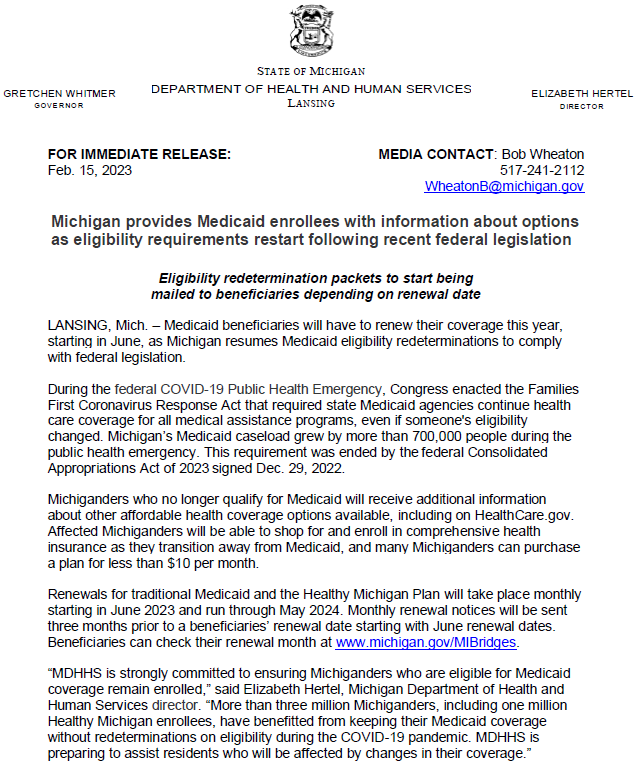 Here is what Michigan Medicaid beneficiaries need to do to prepare: 
Make sure your address, phone number and email address are up to date at Michigan.gov/MIBridges. You can also call your local MDHHS office. If you do not have an online account for MI Bridges to access your Medicaid case or report changes, visit www.michigan.gov/MIBridges to sign up for an account. You can also locate organizations that can help you by searching for community partners. 
Report any changes to your household or income. You can report changes at Michigan.gov/MIBridges or by calling your local MDHHS office. 
If you get a renewal packet, be sure to fill it out, sign the forms and return it by the due date with any proof needed. NOTE: If you do not complete and return the renewal, you may lose Medicaid coverage.

Medicaid Press Release.pdf
1
COVID-19 Response: 
PHE Unwind
COVID-19 Response: 
PHE Unwind
MDHHS finalized their Stakeholder Tool Kit including a beneficiary alert letter.  

This letter is intended to inform beneficiaries of the end of the PHE, the potential impact on their coverage, and describe the resumption of renewal and redetermination actions.

Once the federal PHE declaration ends, MDHHS will begin mailing beneficiary eligibility renewal letters monthly based on the anniversary of their eligibility determination.  Schedule on next page

The Stakeholder Toolkit can be used by organizations to assist individuals with Medicaid coverage understand the upcoming changes.

The toolkit contains a variety of approved materials for organizations to use and distribute.

Access the tool kit here: 
https://www.michigan.gov/mdhhs/endphe/stakeholder-toolkit
2
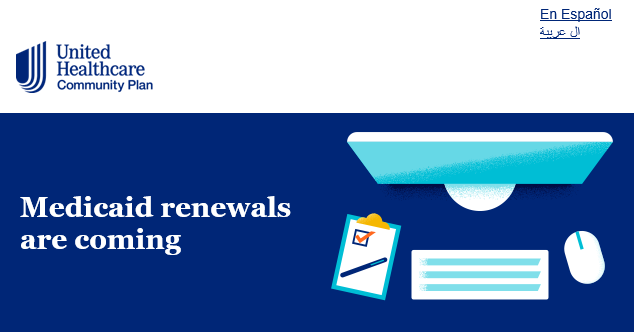 Most Medicaid cases will be due for renewal.
Ex Parte means MDHHS can passively renew the case with information they already have
Beneficiary will receive the Awareness Notice, but no renewal packet will be sent.
3
PHE Unwind Renewal Example
4
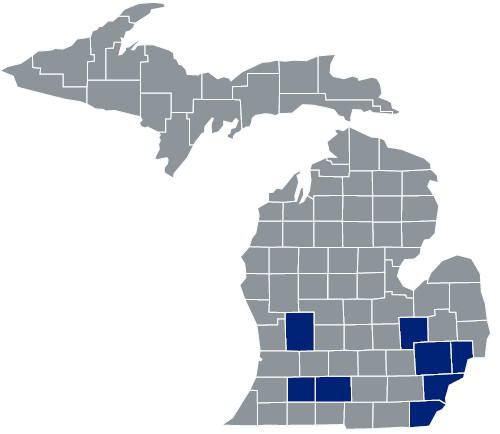 Welcome to UHC’s Individual Exchange Plans
Available in Calhoun, Genesee, Kalamazoo, Kent, Macomb, Monroe, Oakland, & Wayne counties
For patients who are no longer are eligible for Medicaid, essential benefit coverage can be purchased through the Exchange Marketplace.
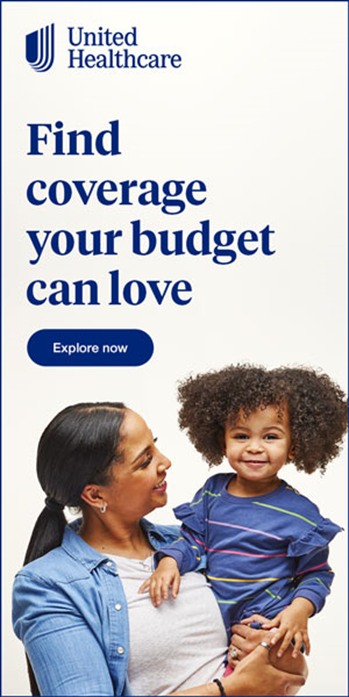 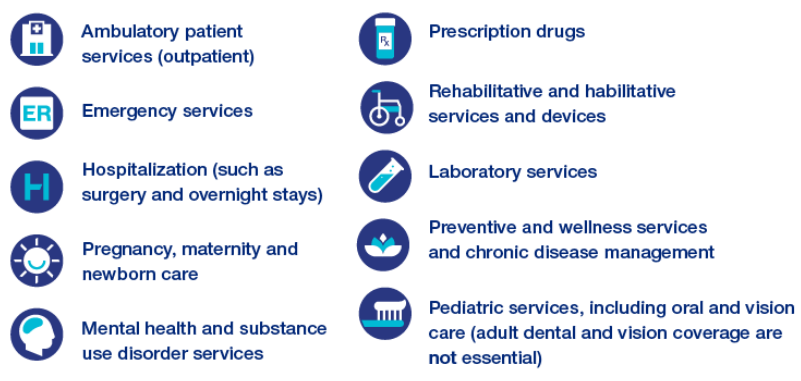 To learn more, please visit:
https://www.uhcprovider.com/en/health-plans-by-state/exchange-plans.html
Please share with benefit counselors and navigators
5